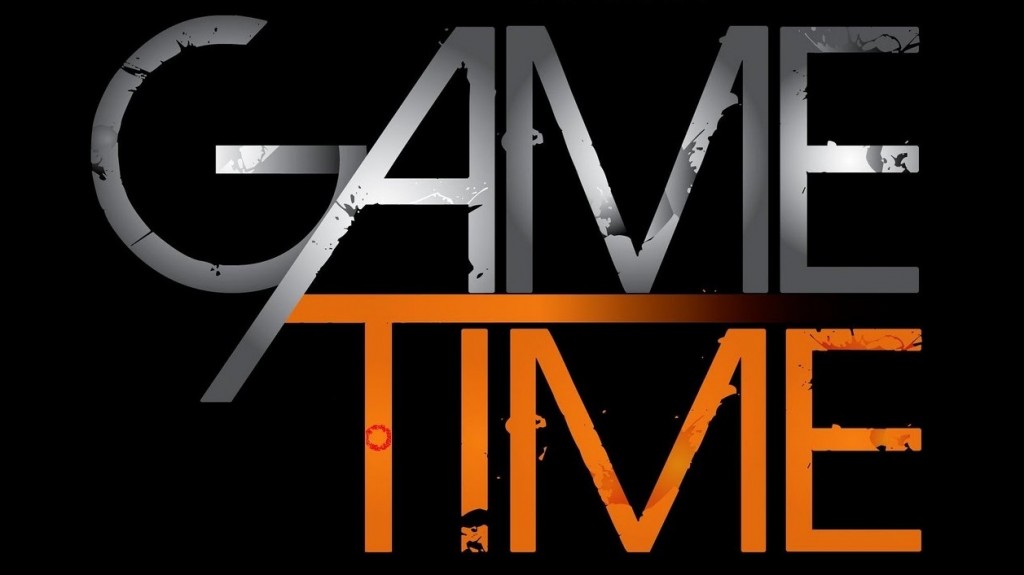 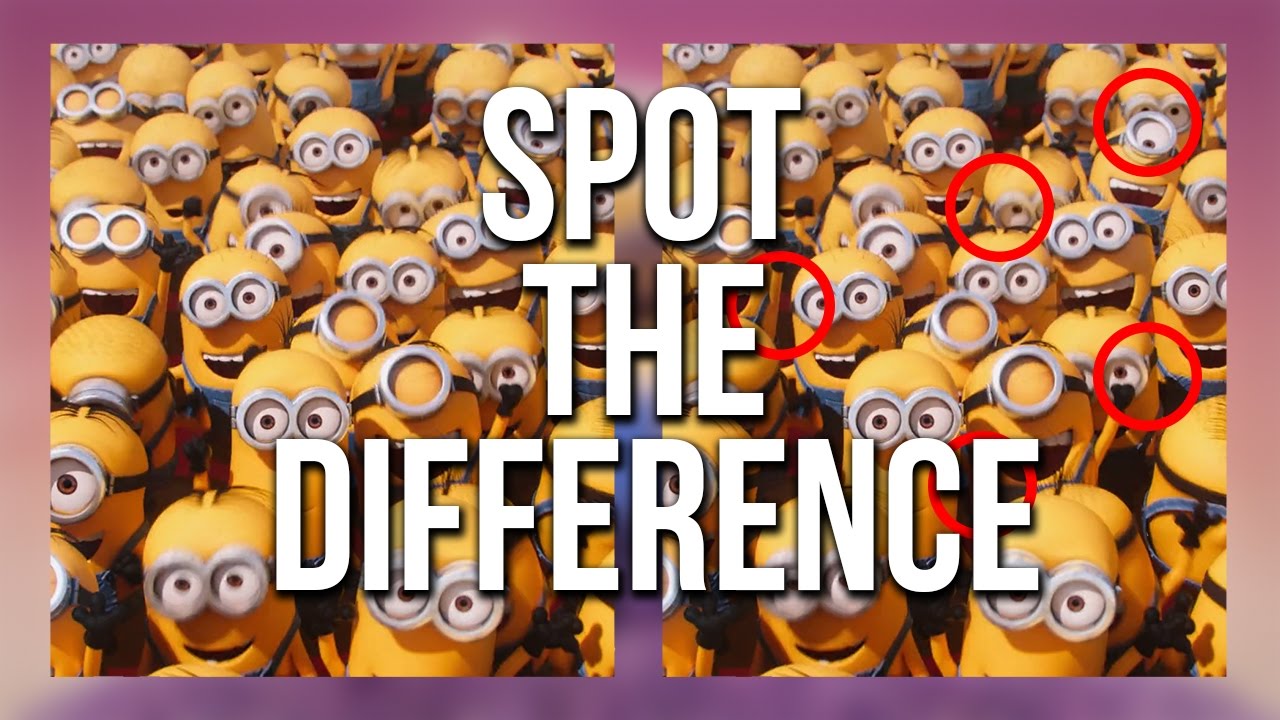 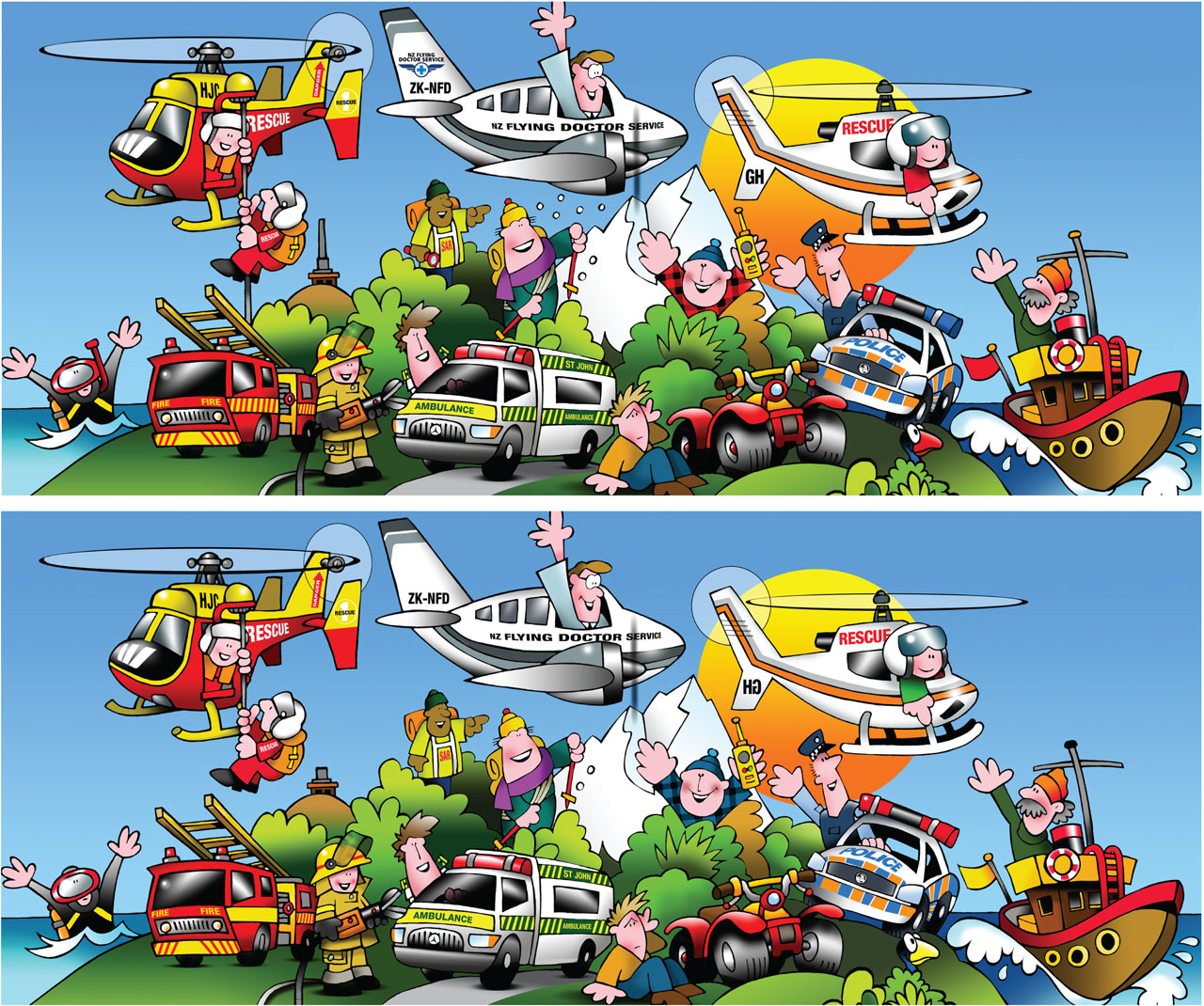 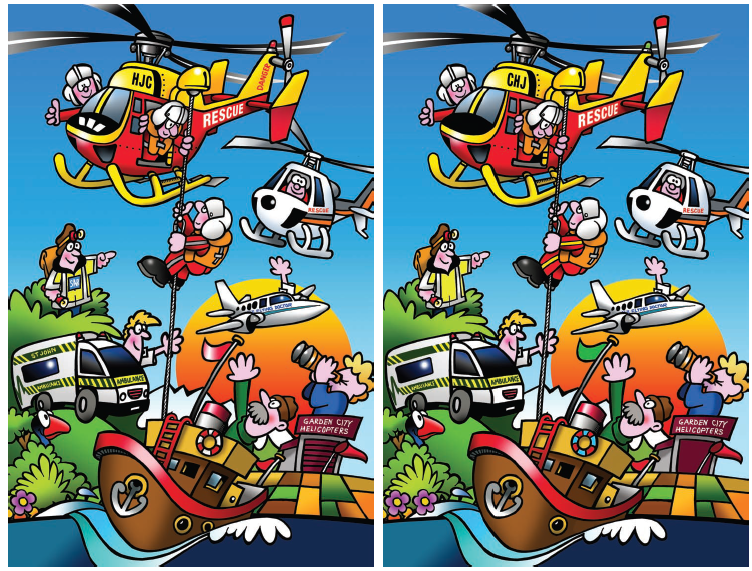 B
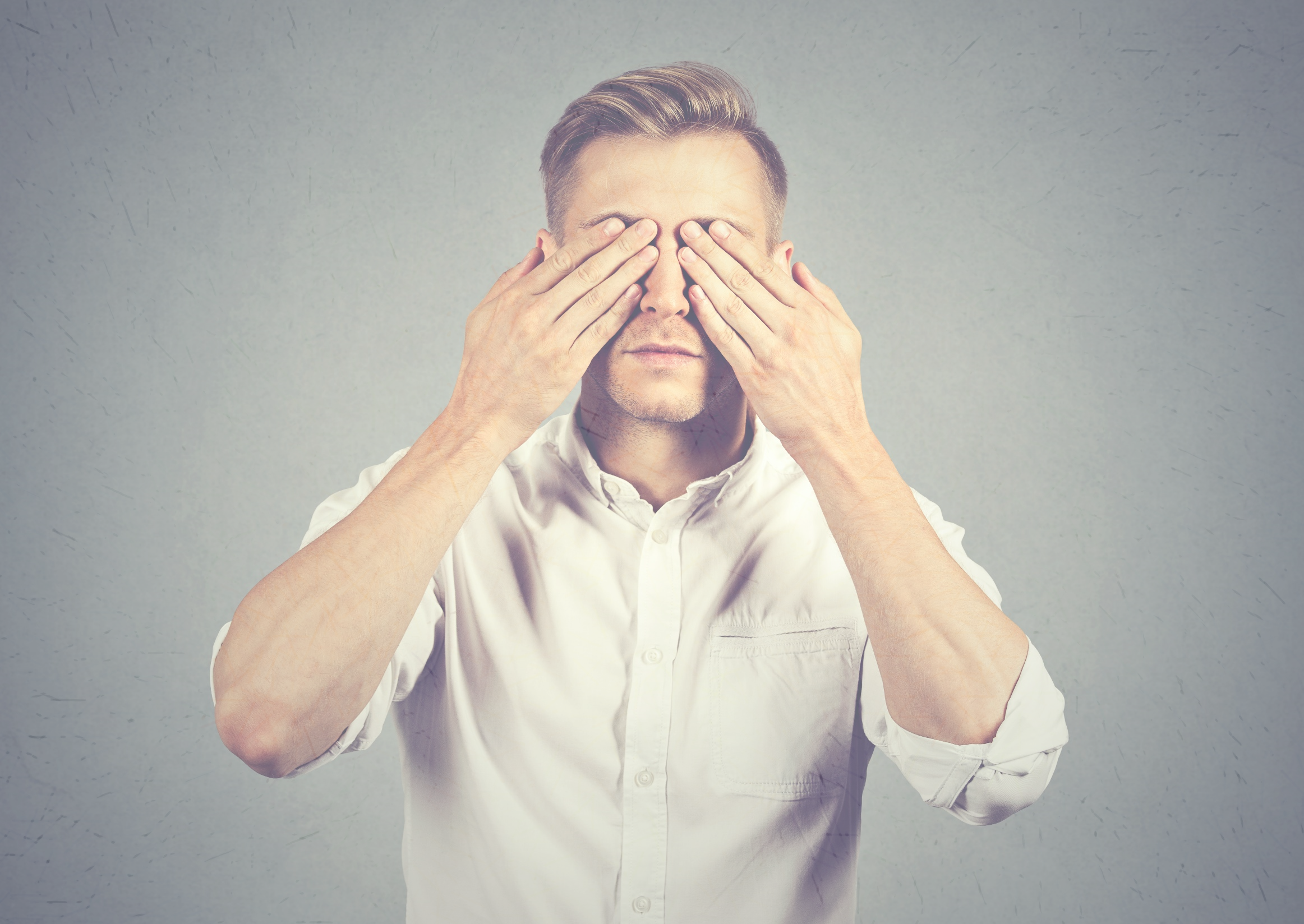 L I
N D S
P O T S
SIN
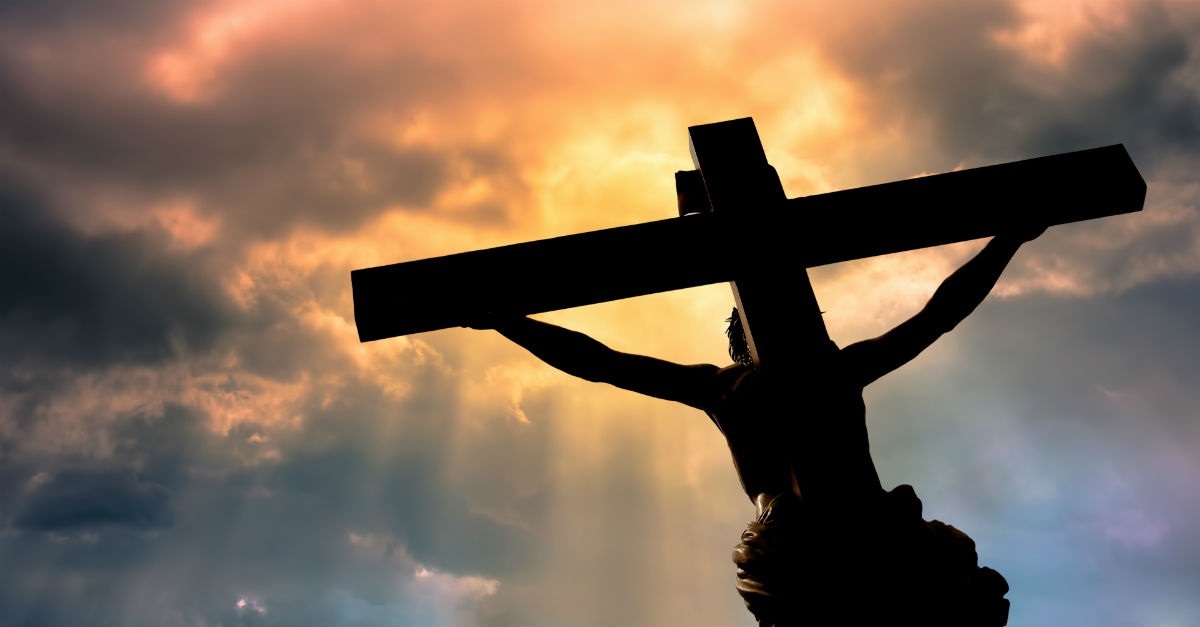 GOSSIP
AND THE
POWER OF  WORDS
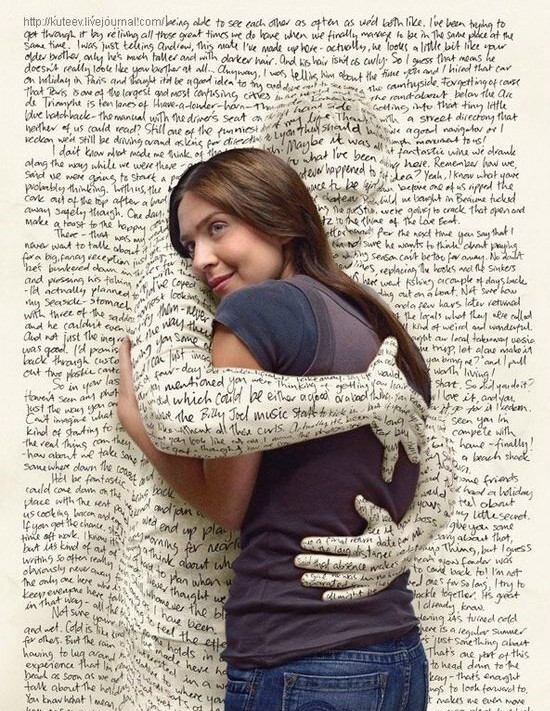 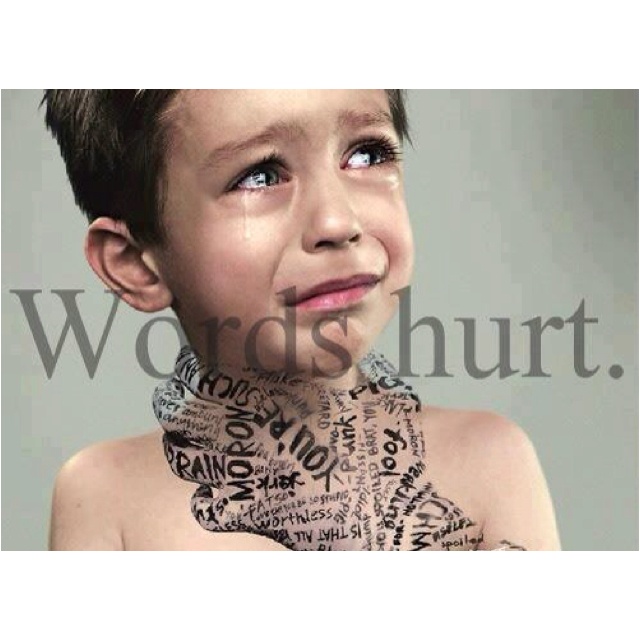 ENTERTAINMENTSTANDARDS
SEXUALITY
PROFANITY
BLASPHEMY
Violence
TIME
PORN
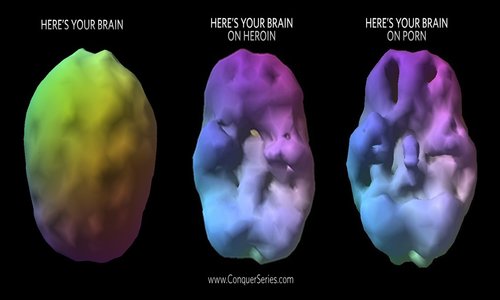 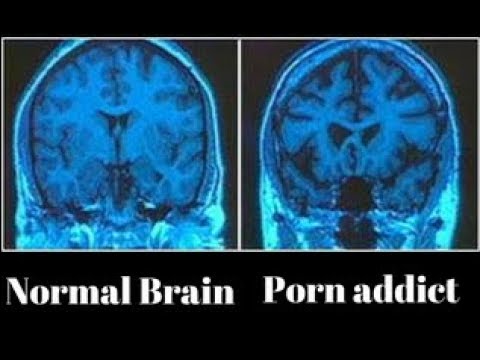 hell
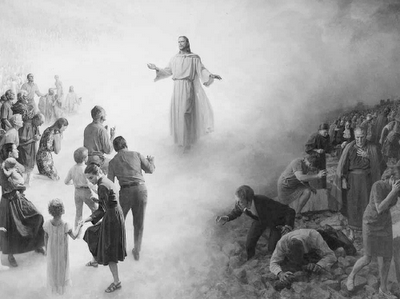 SPIRITUAL BATTLE
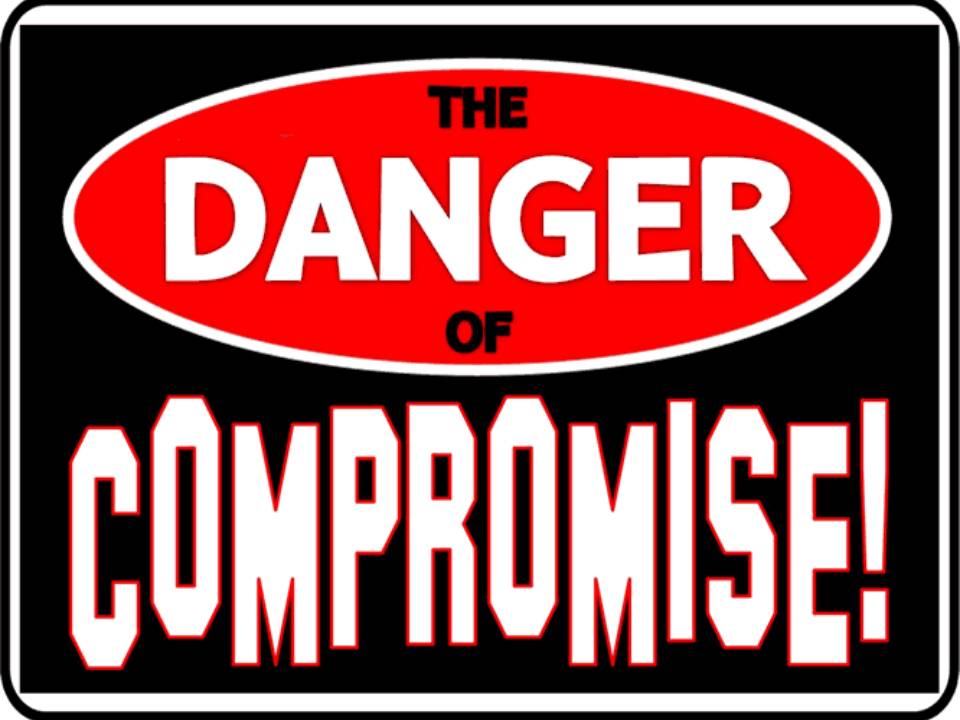 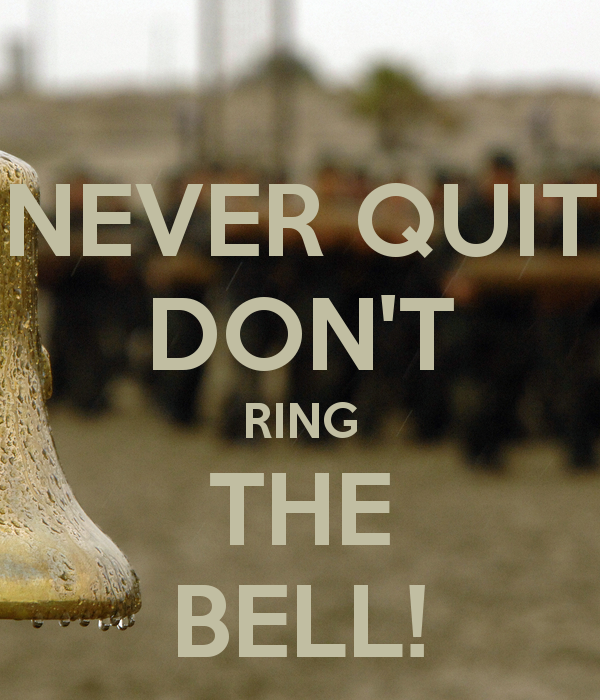 THE NEED
TO
TRANSFORM
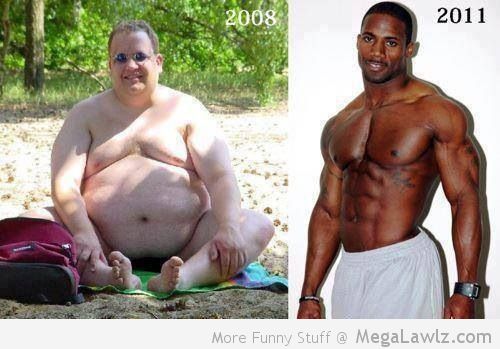 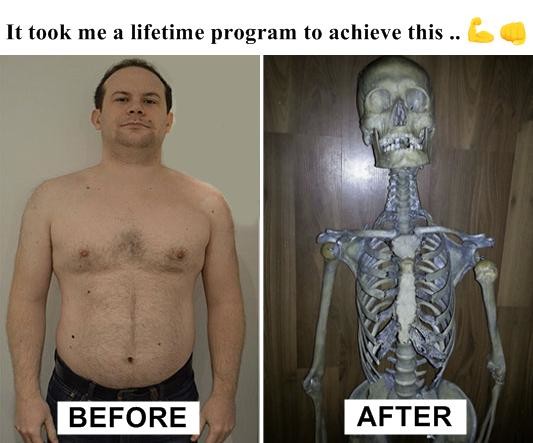 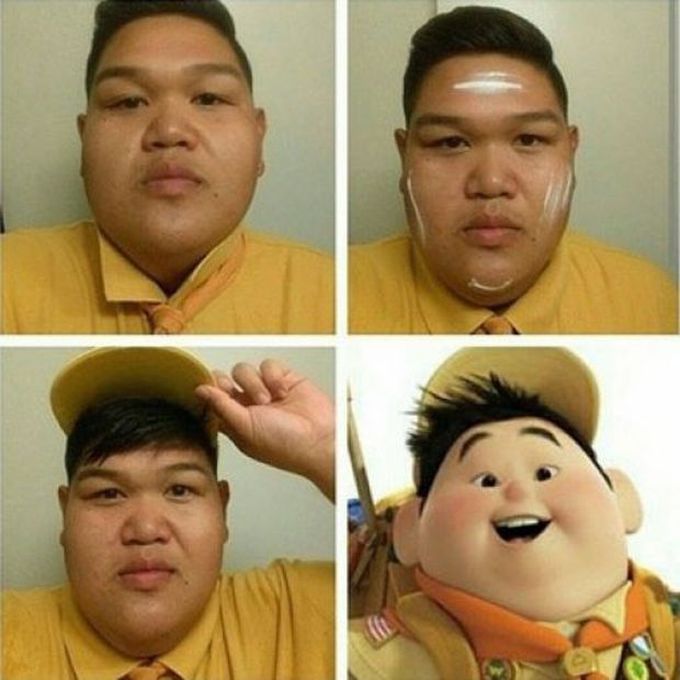 THE NEED
TO
TRANSFORM
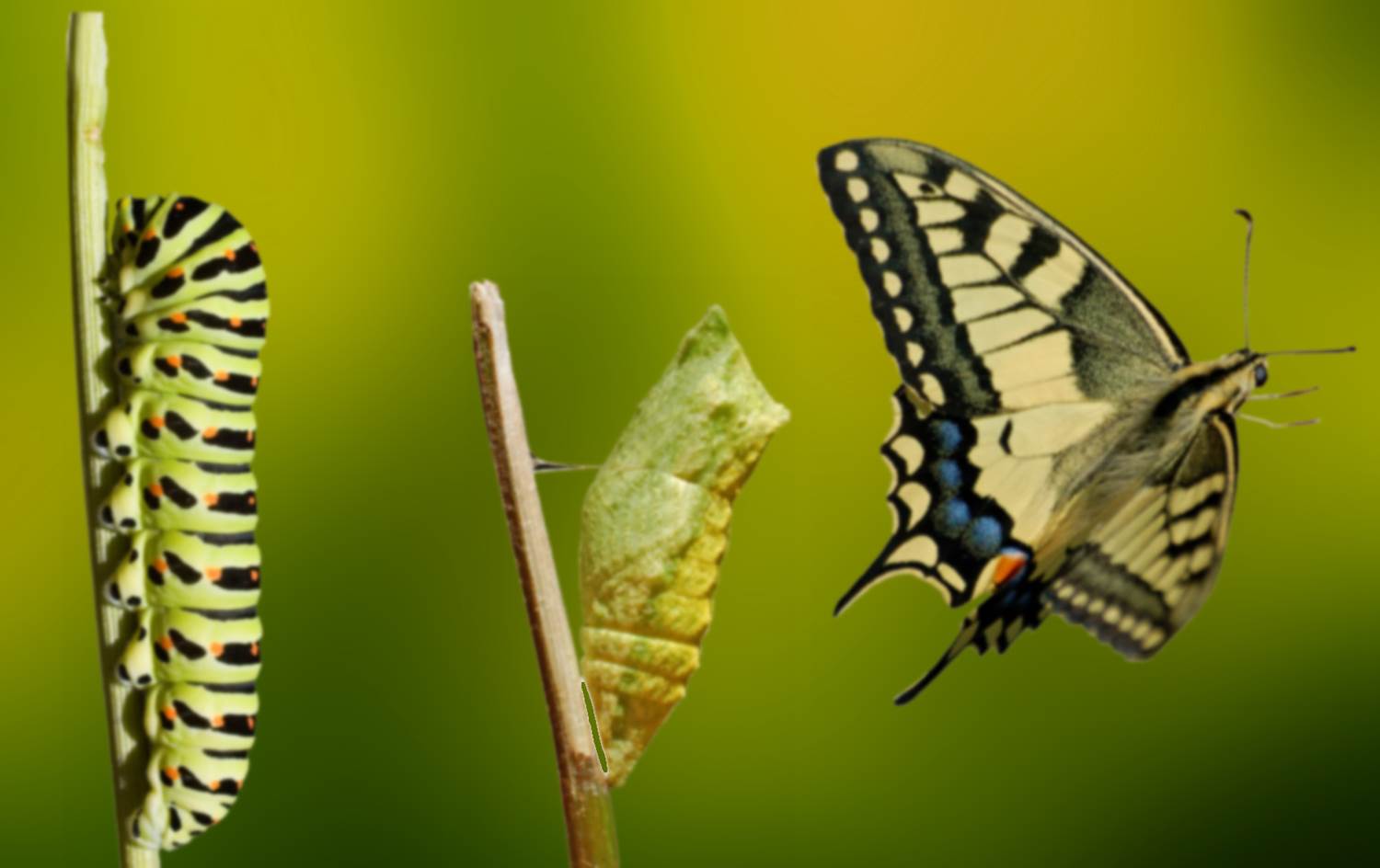 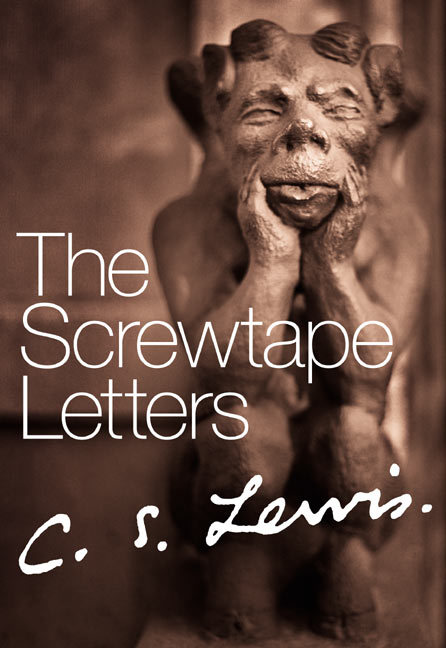 “All the habits of the patient, both mental and bodily, are still in our favor.”
Romans 3:23

all have sinned and fallen short of the glory of God.
2 Corinthians 5:15,17

[Jesus] died for everyone so that those who receive his new life will no longer live to please themselves. Instead, they will live to please Christ, who died
2 Corinthians 5:15,17

and was raised for them... What this means is that those who become Christians become new persons. They are not the same anymore, for the old life is gone. A new life has begun!
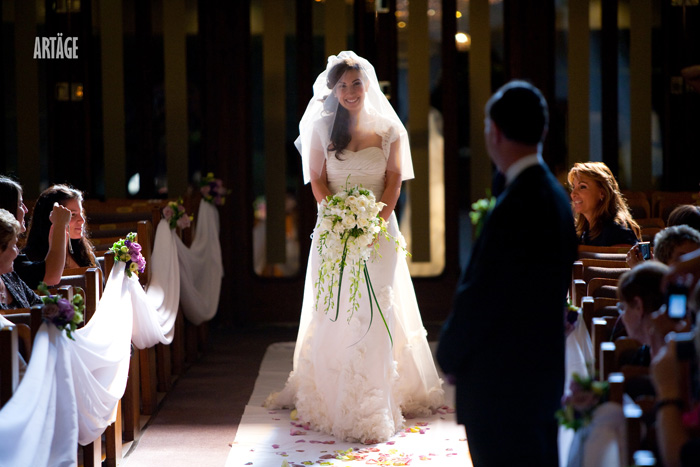 Colossians 3:7-10

You used to do [sinful deeds] when your life was still part of this world. But now is the time to get rid of anger, rage, malicious behavior, slander, and dirty language. Don't lie to each other, for you have stripped off your old evil nature and all its
Colossians 3:7-10

wicked deeds. In its place you have clothed yourselves with a brand-new nature that is continually being renewed as you learn more and more about Christ, who created this new nature within you.
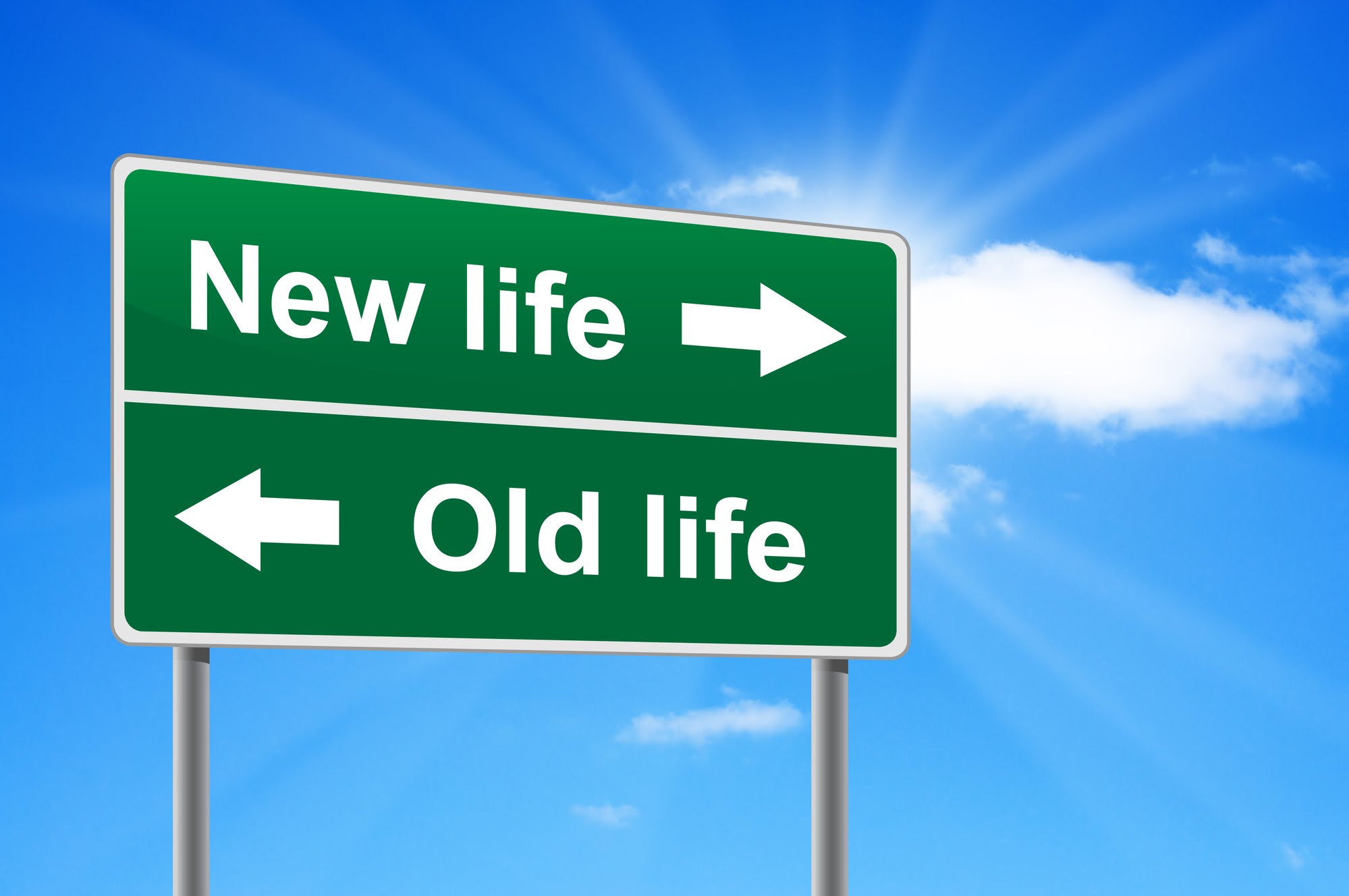 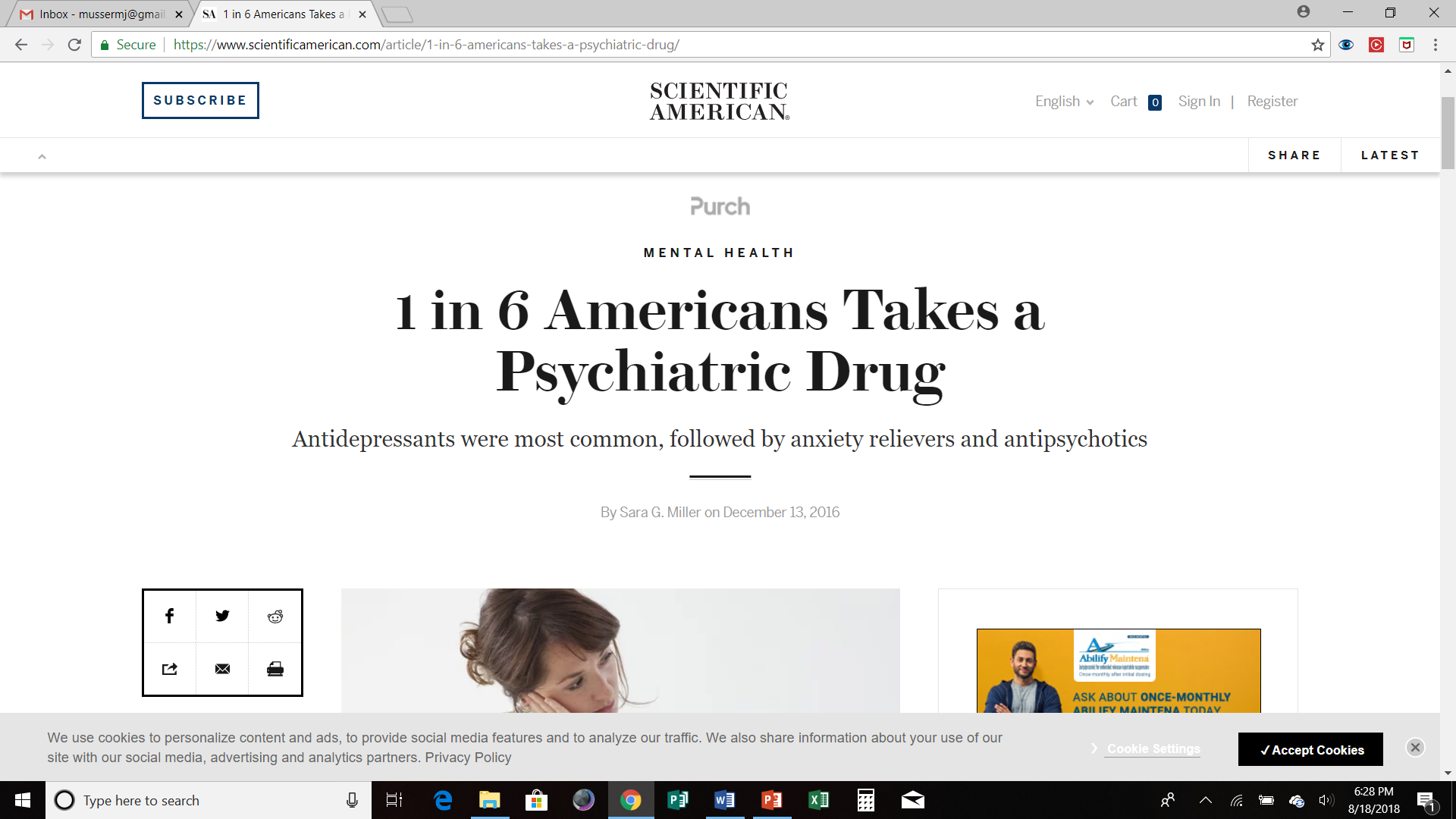 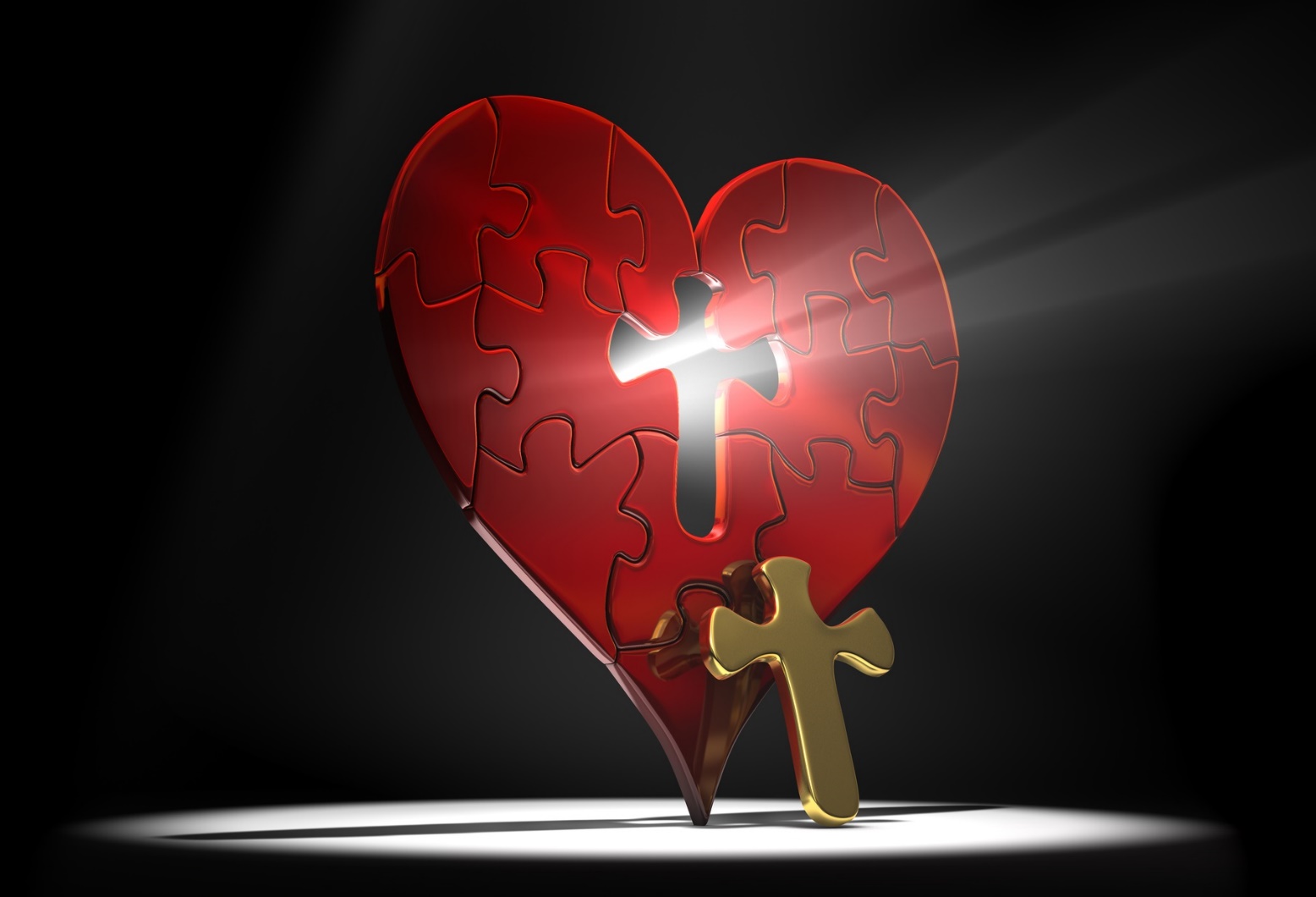 Work hard to show the results of your salvation, obeying God with deep reverence and fear.   
			~ Philippians 2:12

Work hard so you can present yourself to God and receive his approval.   ~ 2 Timothy 2:15

So, dear brothers and sisters, work hard to prove that you really are among those God has called and chosen. ~ 1 Peter 1:10
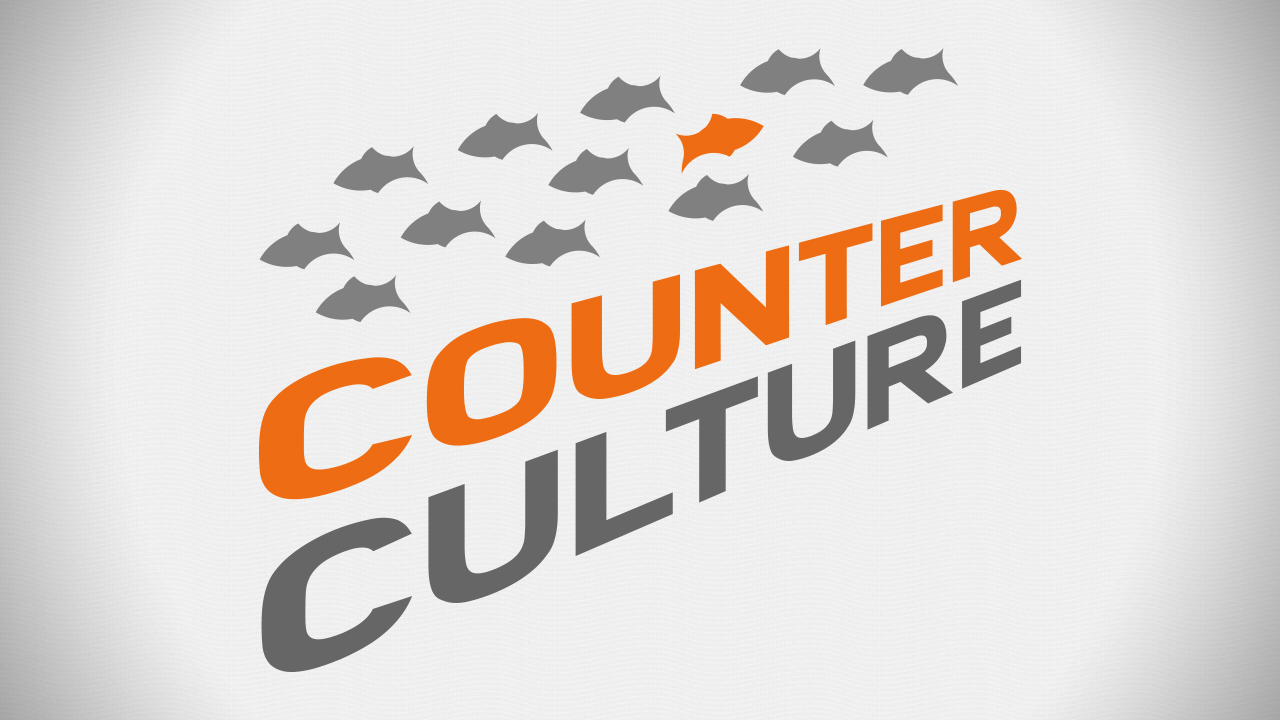 Hebrews 5:12-14

you have been believers so long now that you ought to be teaching others. Instead, you need someone to teach you again the basic things about God’s word. You are like babies who need milk and cannot eat solid
Hebrews 5:12-14

food. For someone who lives on milk is still an infant and doesn’t know how to do what is right. Solid food is for those who are mature, who through training have the skill to recognize the difference between right and wrong.